02.3.15.04.09.2022.05.20.0001
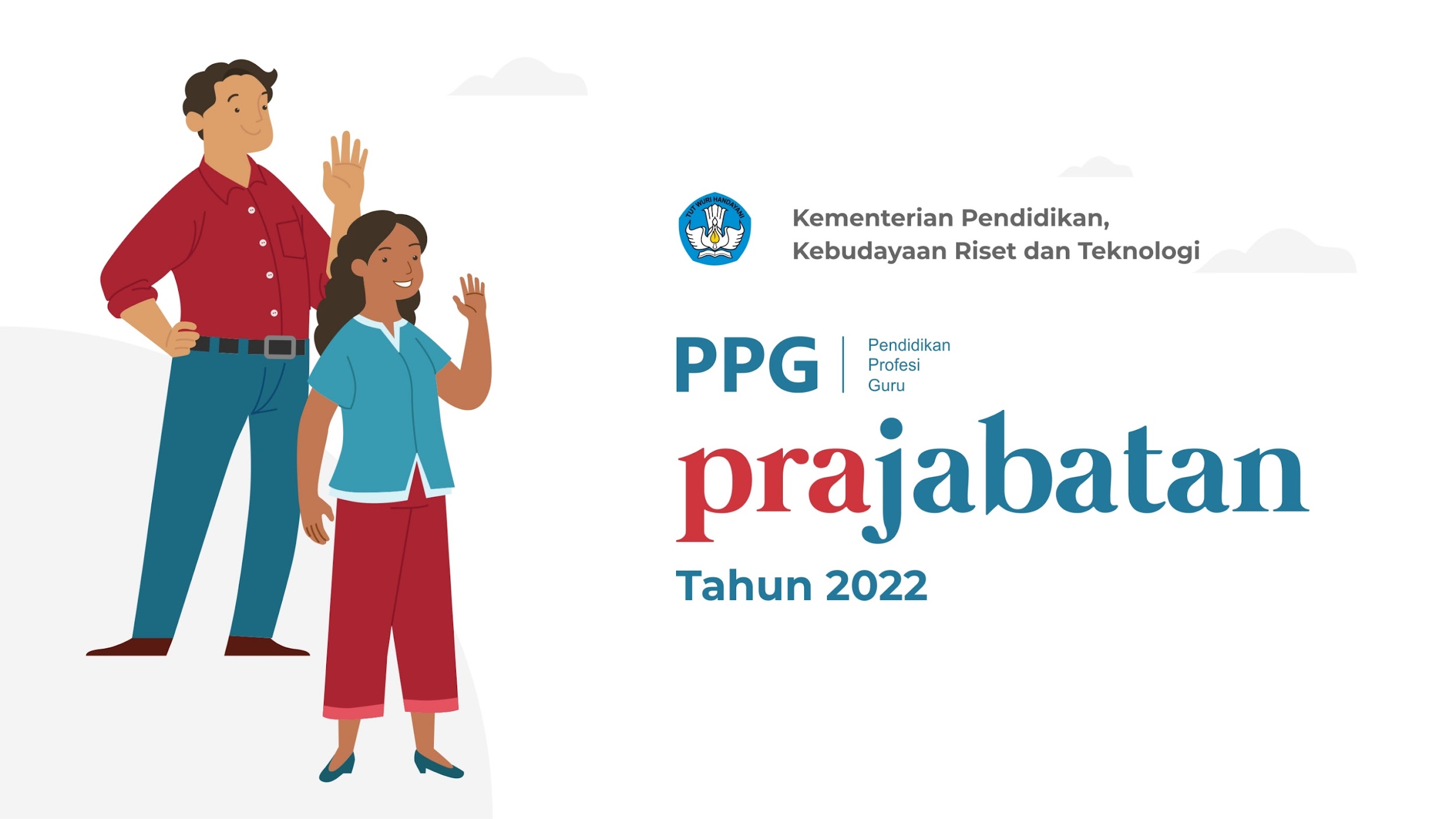 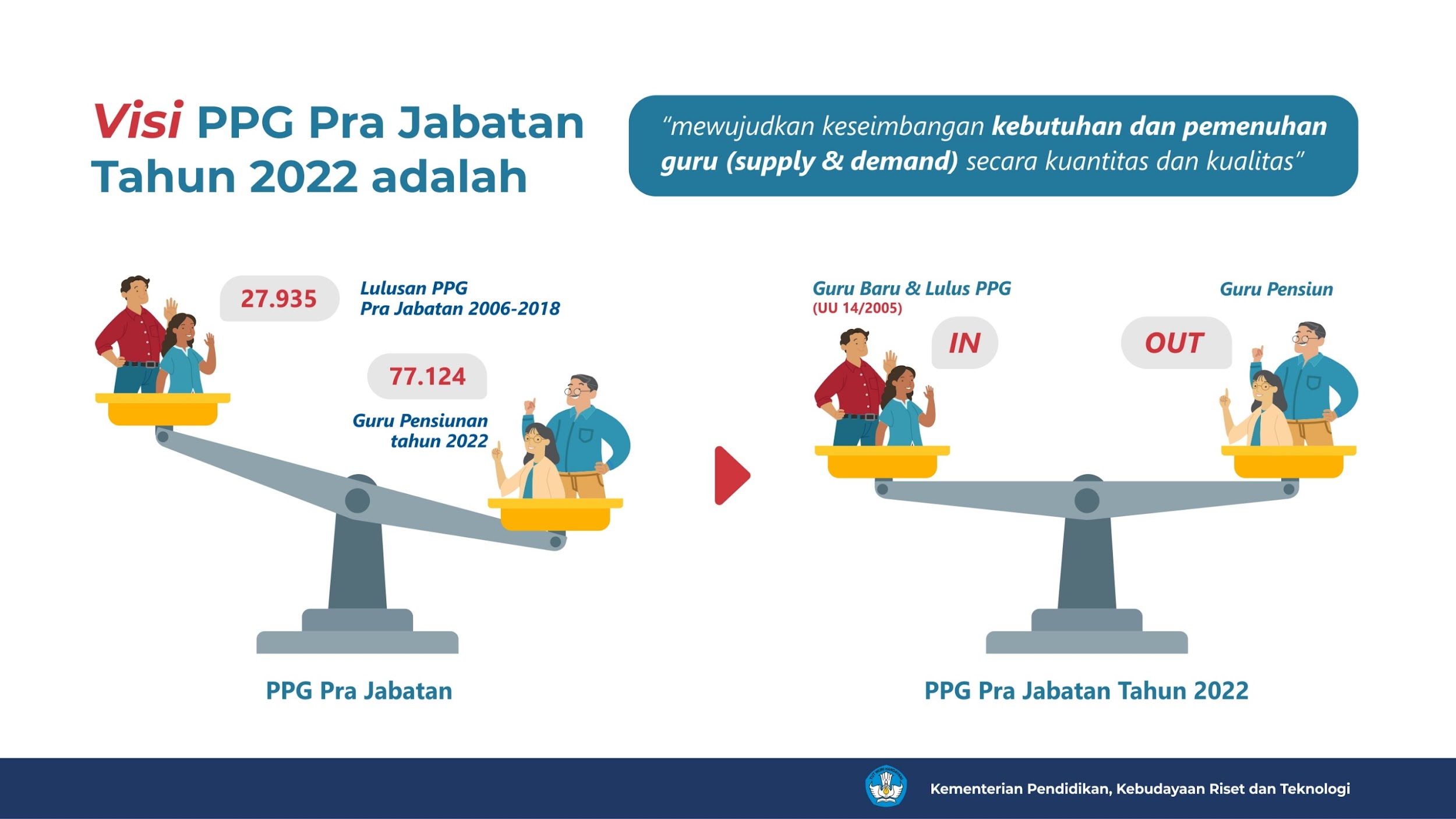 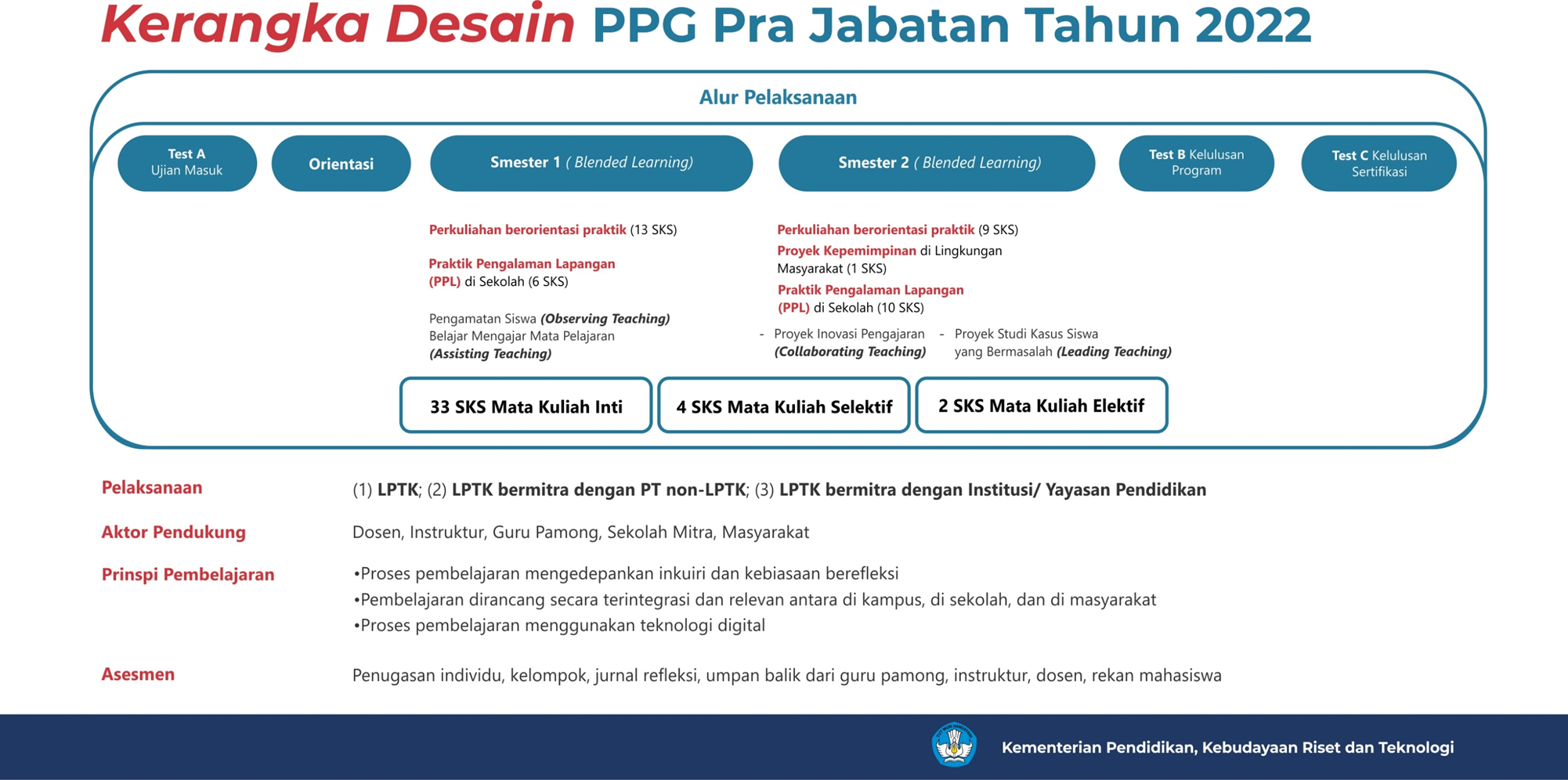 Elektif
Prinspi
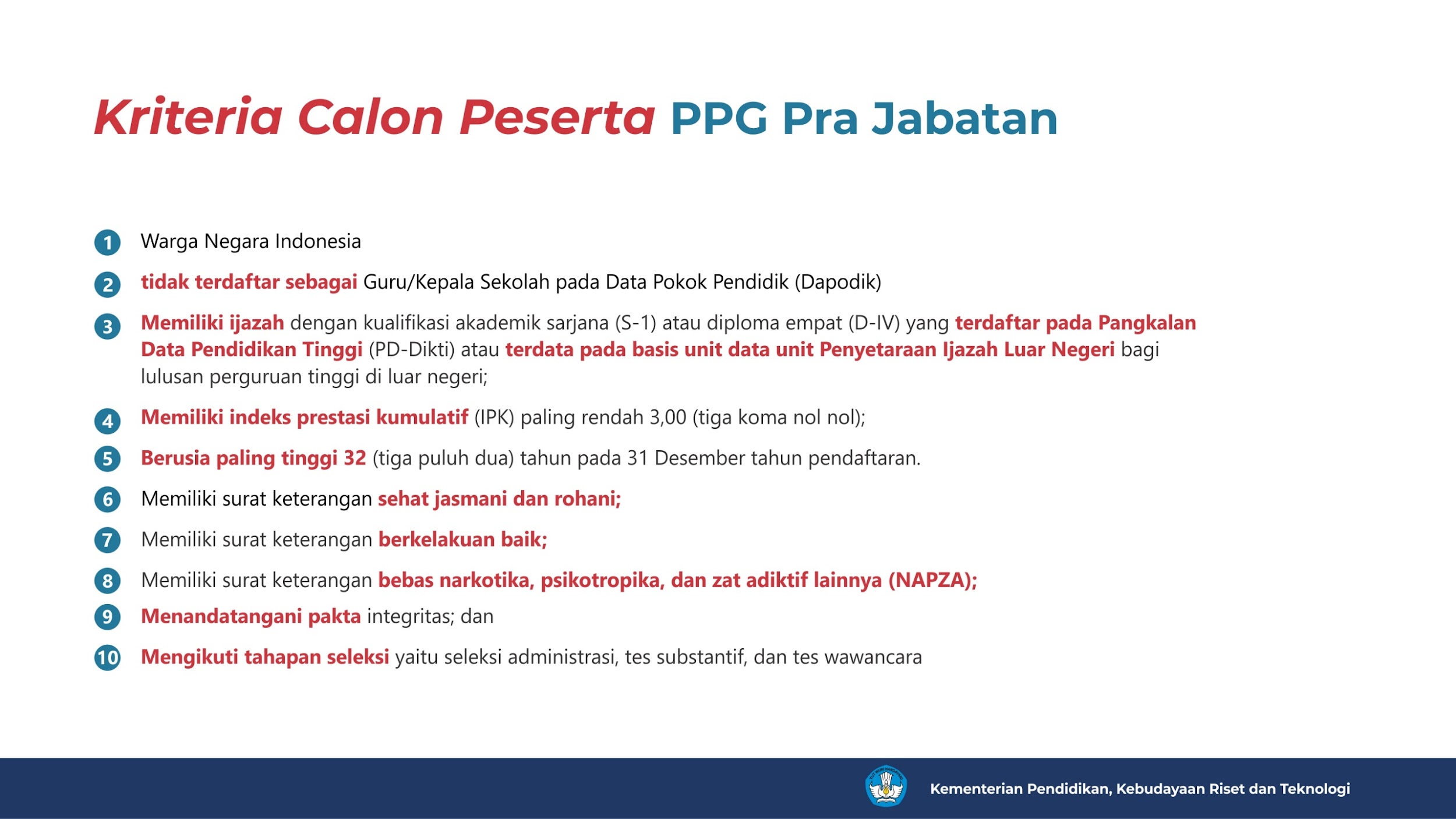 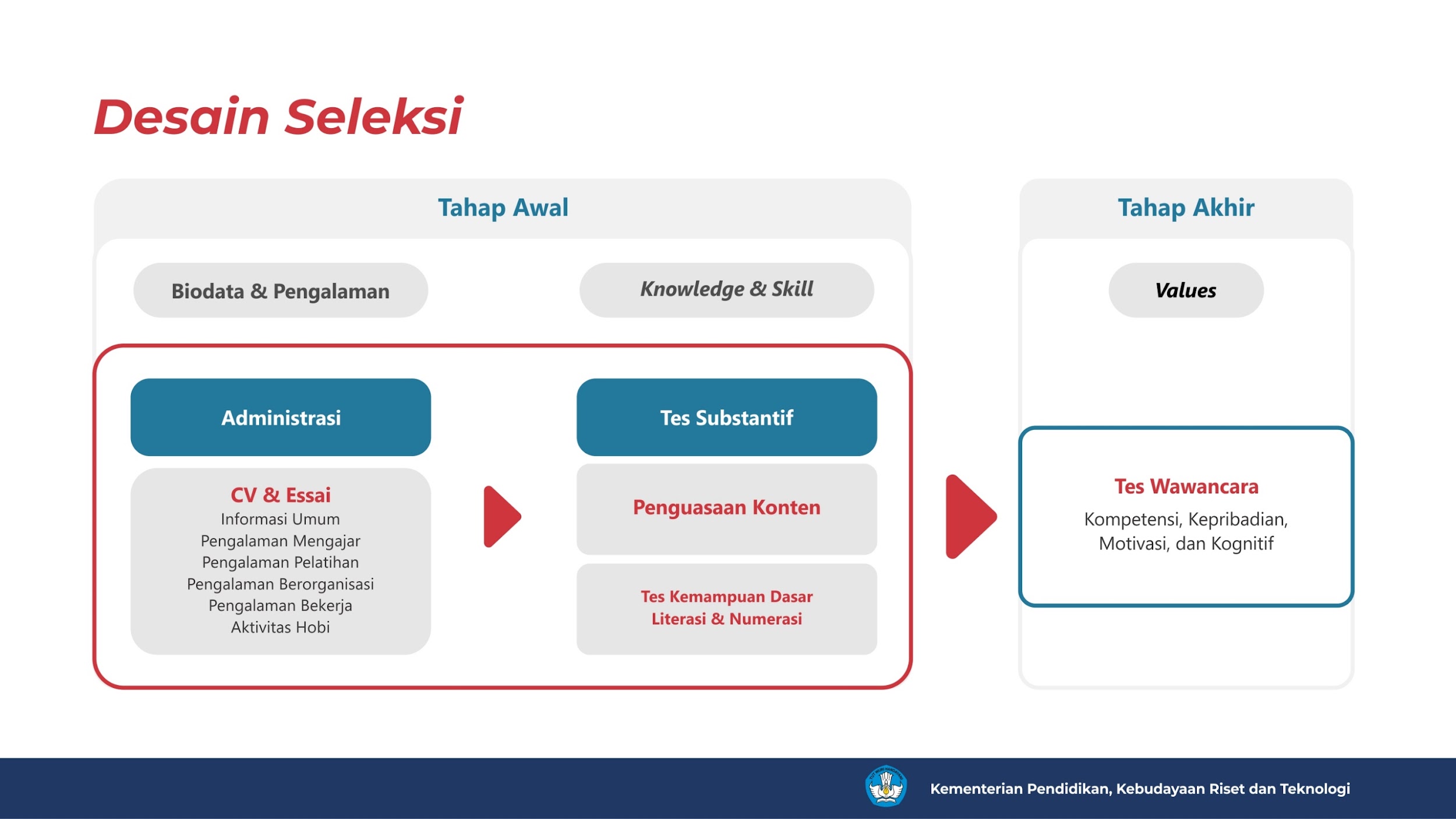 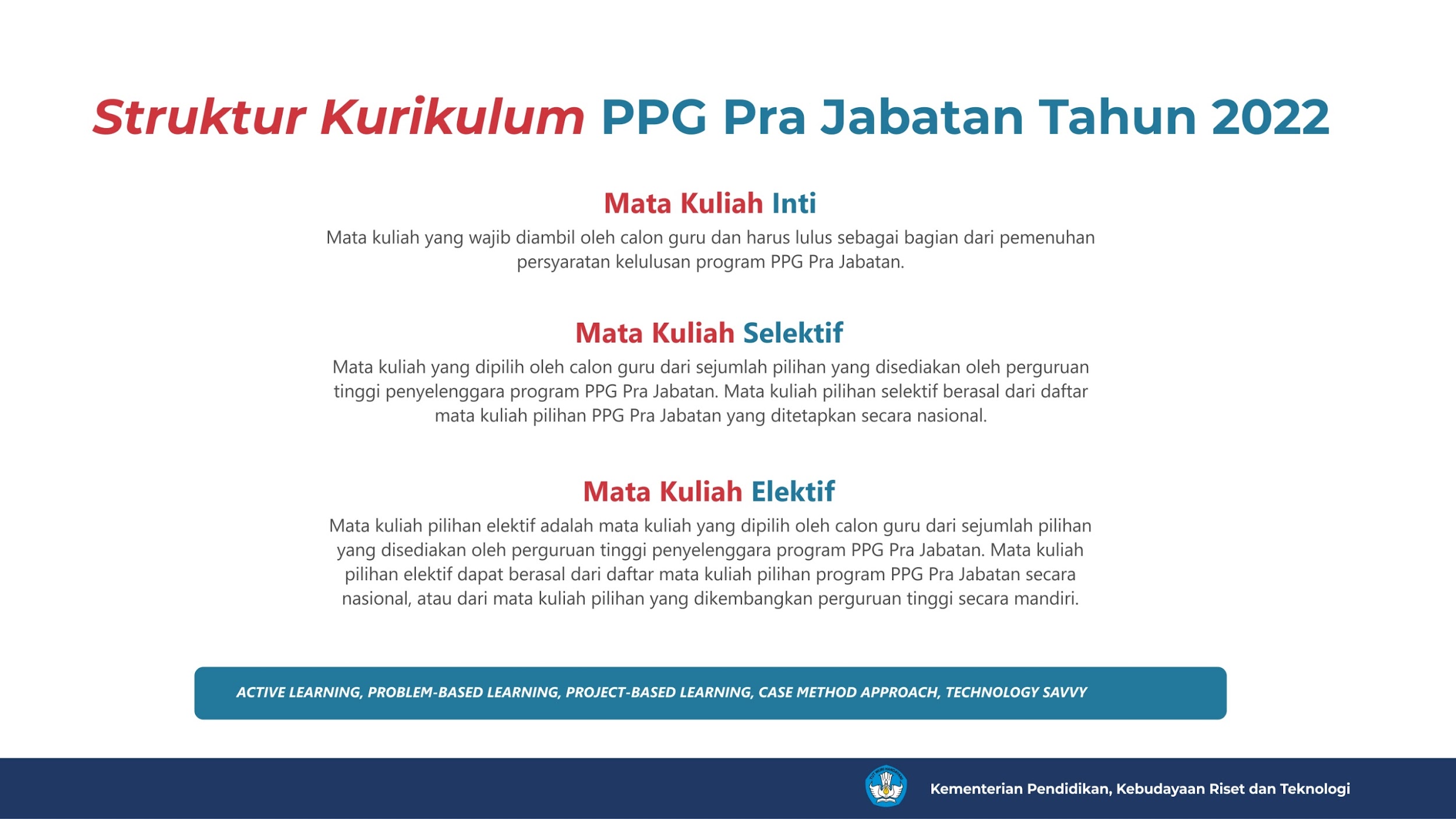 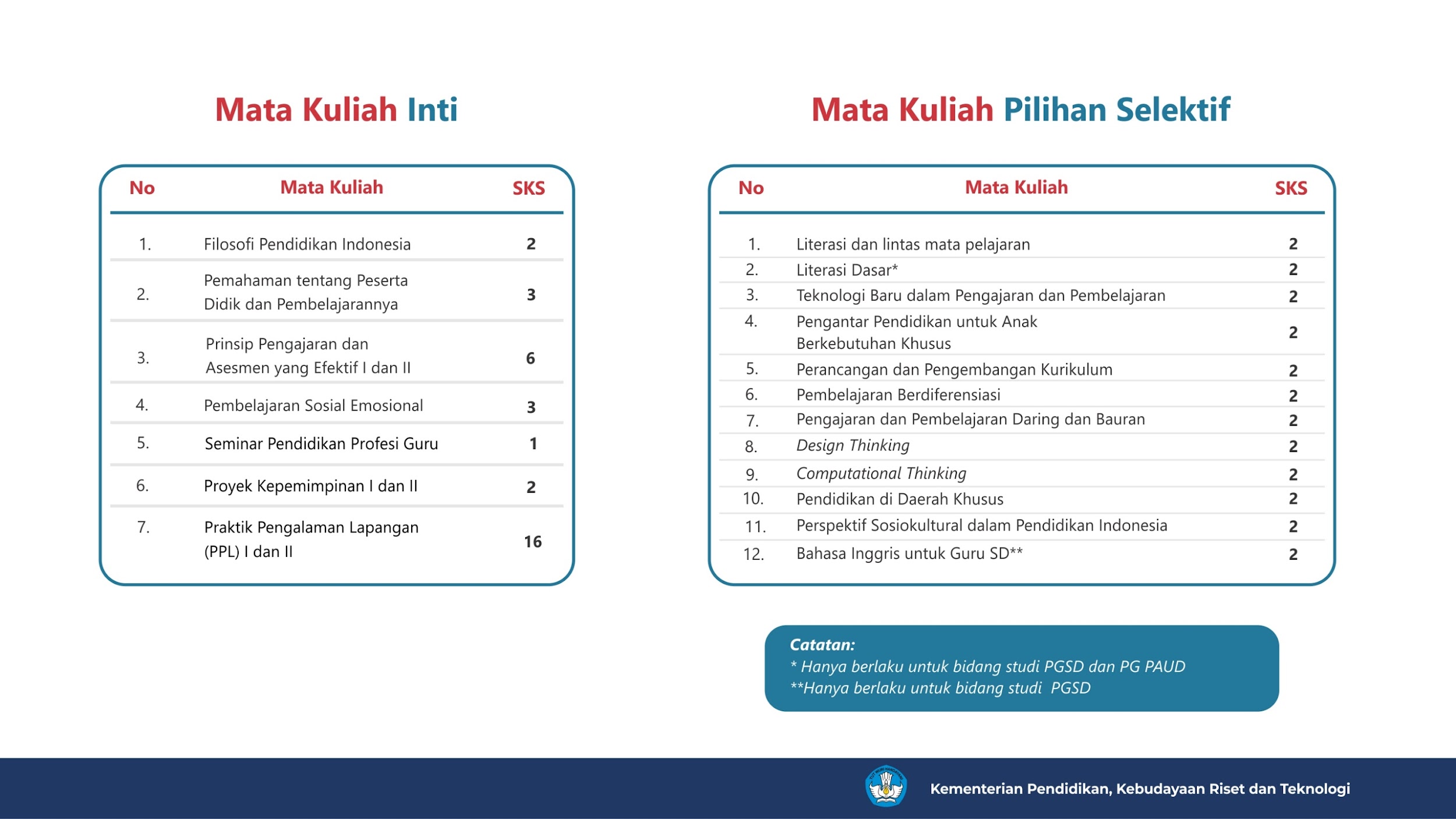 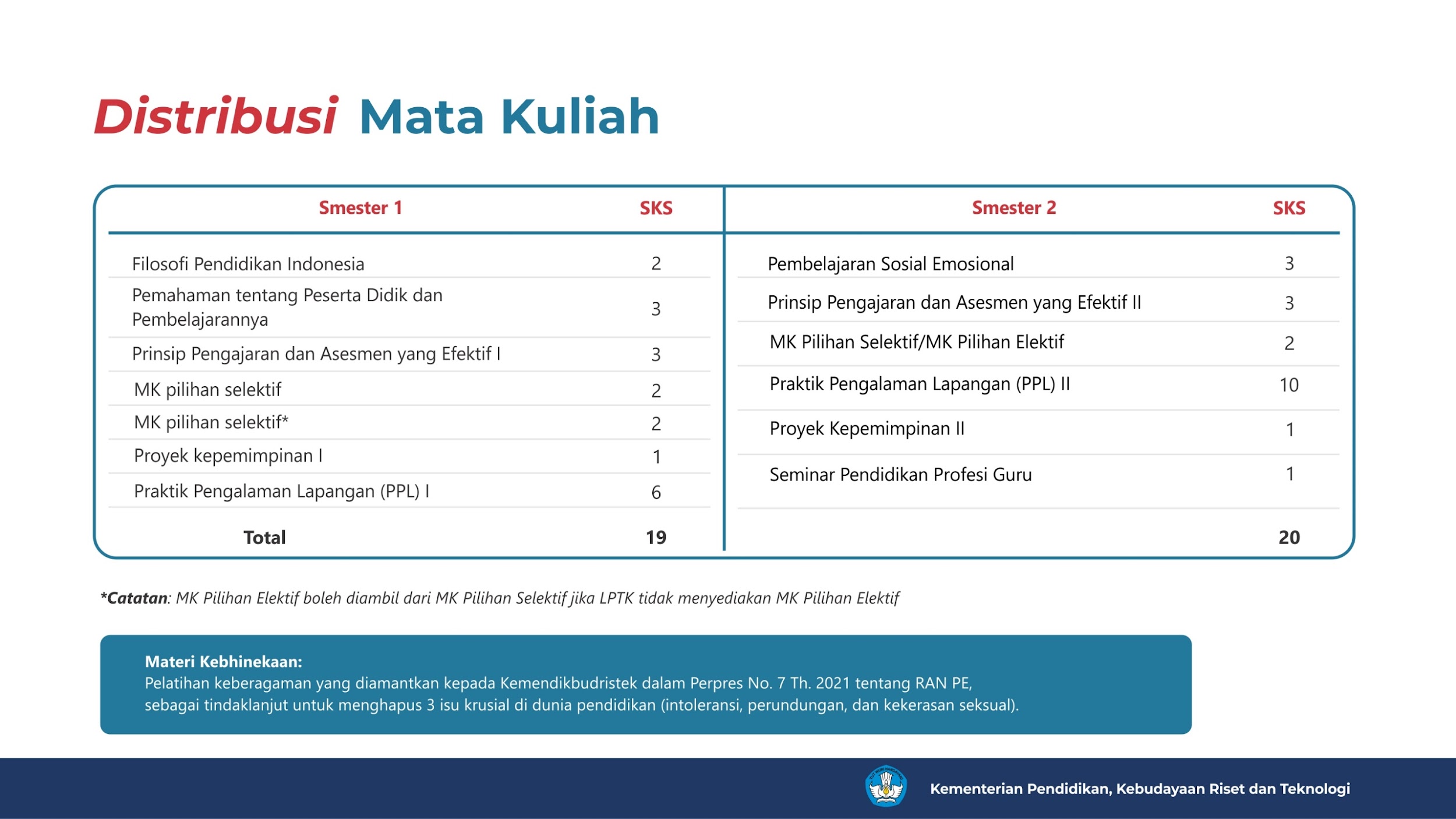 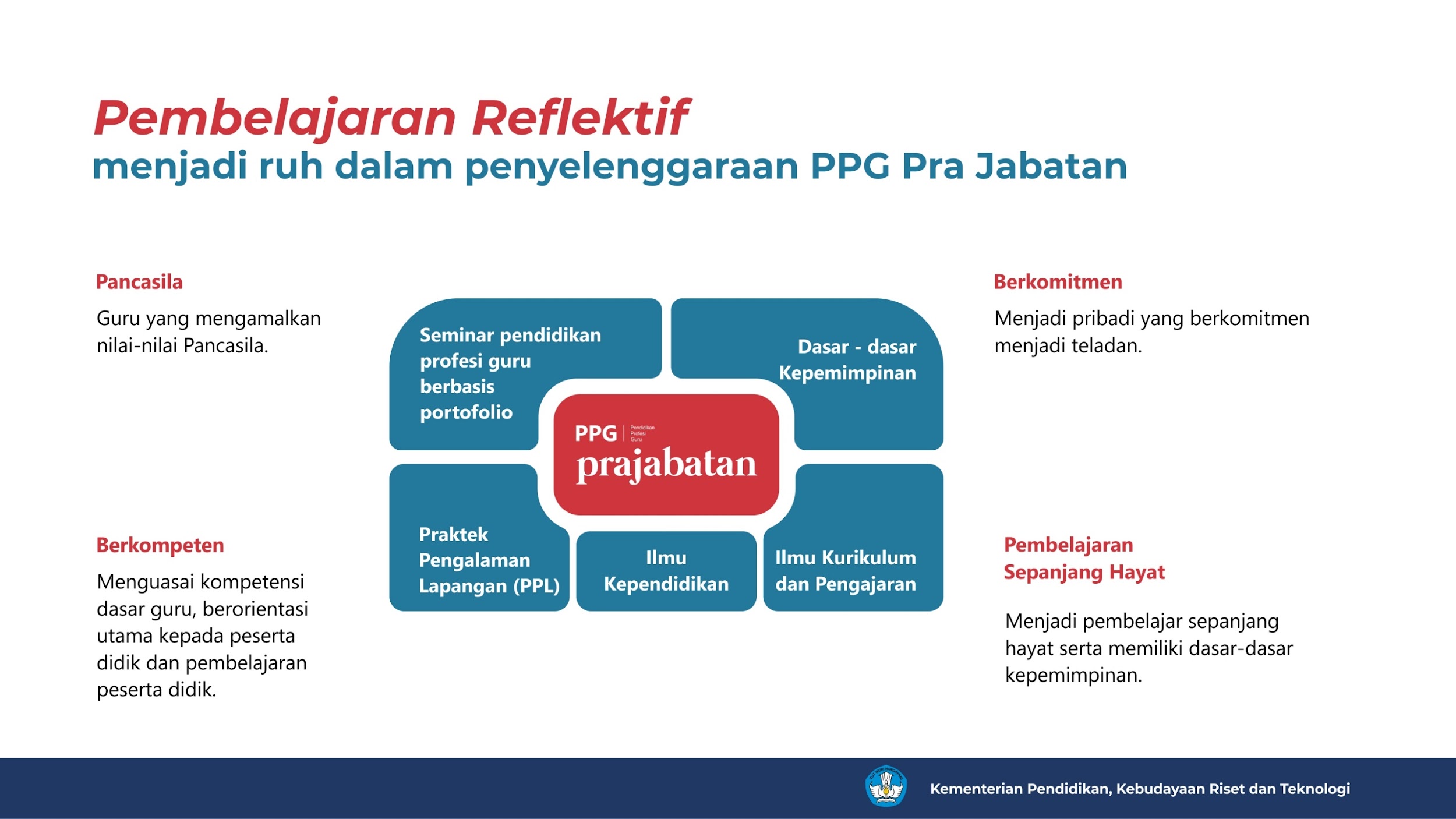 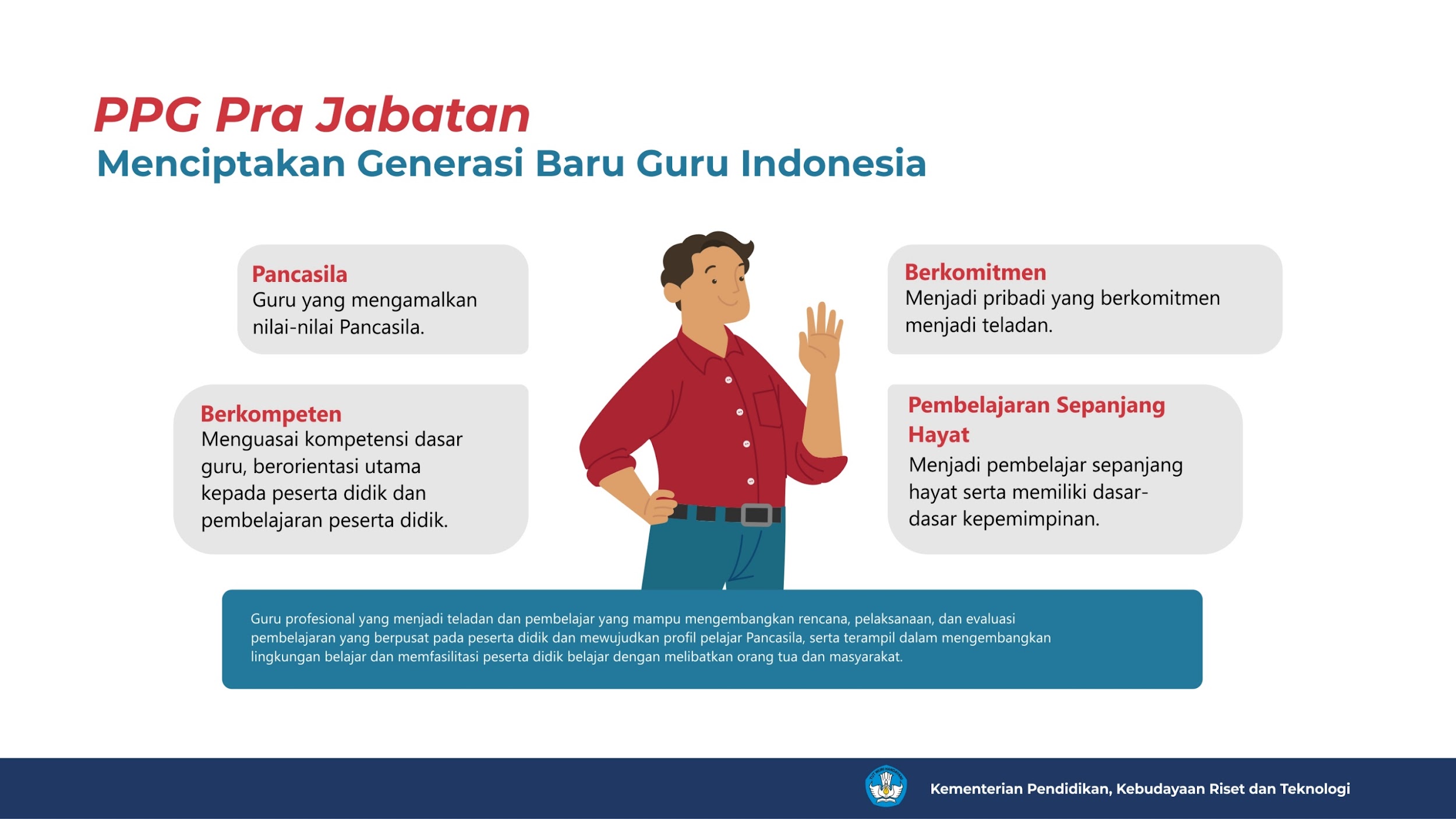